THIS
IS
JEOPARDY!
With
Your
Host…
ROBBIE ROB
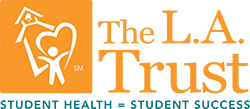 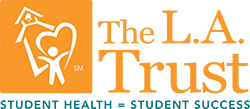 JEOPARDY
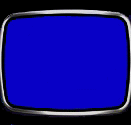 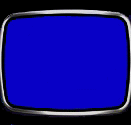 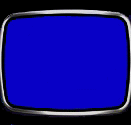 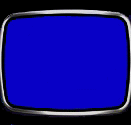 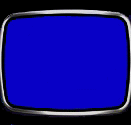 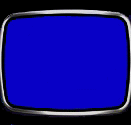 Dates
Health Campaigns
Annual Events
STDs!
Clinic Partners
Acronyms
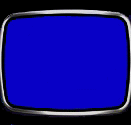 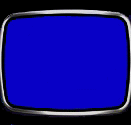 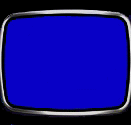 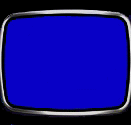 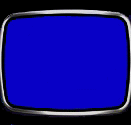 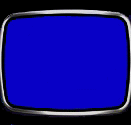 100
100
100
100
100
100
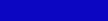 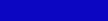 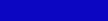 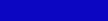 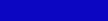 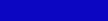 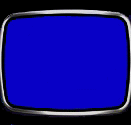 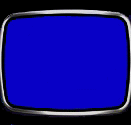 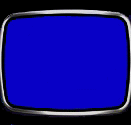 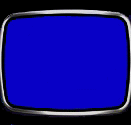 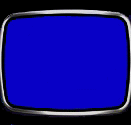 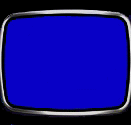 200
200
200
200
200
200
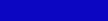 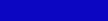 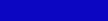 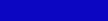 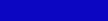 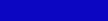 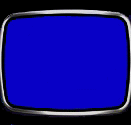 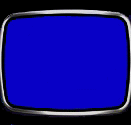 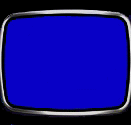 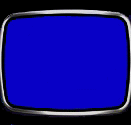 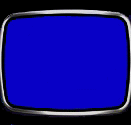 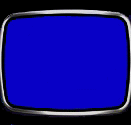 300
300
300
300
300
300
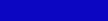 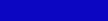 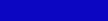 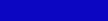 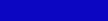 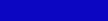 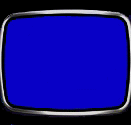 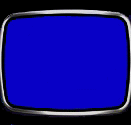 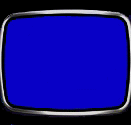 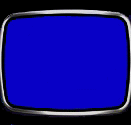 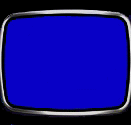 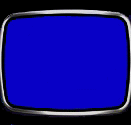 400
400
400
400
400
400
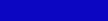 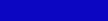 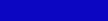 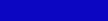 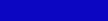 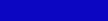 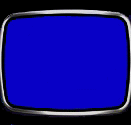 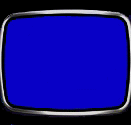 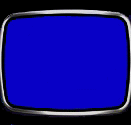 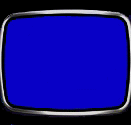 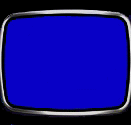 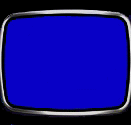 500
500
500
500
500
500
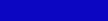 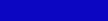 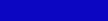 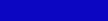 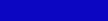 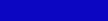 Manual Arts
A 100
Who is St. John’s?
A 100
Jordan
A 200
Who is Watts?
A 200
Fremont
A 300
Who is UMMA?
A 300
Monroe
A 400
Who is Valley Community?
A 400
MaCES
A 500
Who is Mission City?
A 500
TUPE
B 100
What is Vaping Prevention?
B 100
Not Us
Fuck Cancer
B 200
What is HPV?
B 200
Essential Access Health
B 300
What is STDs?
B 300
Exercise
Decrease sugar
B 400
What is HEAL?
B 400
Wellness & Adolescent Substance Use Prevention
B 500
What is WASUP or SBIRT?
B 500
LAUSD
C 100
What is the Los Angeles Unified School District?
C 100
WCC
C 200
What is the Wellness Coordinating Council
C 200
HEAL
C 300
What is Healthy Eating Active Living?
C 300
DAILY DOUBLE
DAILY DOUBLE
Place A Wager
C 400
LATCH
C 400
What is 
The Los Angeles Trust for Children’s Health?
C 400
TUPE
C 500
What is Tobacco Use Prevention Education?
C 500
Youth Conference
D 100
What is Y2Y?
D 100
Partner Convening
D 200
What is the Learning Collaborative?
D 200
Site meeting with partners and OF
D 300
What is the WCC meeting?
D 300
Annual LA Trust fundraiser
D 400
What is Summer Solstice?
D 400
Your meeting
D 500
What is the Adult Ally meeting?
D 500
15th of every month
E 100
When are monthly reports due?
E 100
Monday, March 2nd 2020
E 200
When is Y2Y Spring 2020?
E 200
January 29th, 2020
E 300
When is the Adult Ally meeting?
E 300
March 23, 2020
E 400
When is the next Learning Collaborative?
E 400
February 22, 2020
E 500
When is the Tooth Fairy Convention and LAUSD 5K?
E 500
A retrovirus that attacks the basic immune system leaving the body defenseless to other infections
F 100
What is HIV?
F 100
In 25% of infected people, this may cause unusual yellow greenish discharge and burning during urination.
F 200
What is Gonorrhea?
F 200
Has 3 stages of infection
The third stage usually ends in death
F 300
What is syphilis?
F 300
Symptoms include, but are not limited to, cell clusters  growing rapidly around the genital and anal area
F 400
What is Genital Warts?
F 400
The most common STI
F 500
What is HPV?
F 500
The Final Jeopardy Category is:
HIV…
Please record your wager.
Click on screen to begin
The fluids that can carry an infectious amount of HIV
Click on screen to continue
What is
Blood
Semen
Pre-Seminal Fluids
Breast Milk
And Vaginal Secretions?
Click on screen to continue
Thank You for Playing Jeopardy!
Game Designed By Robert Renteria